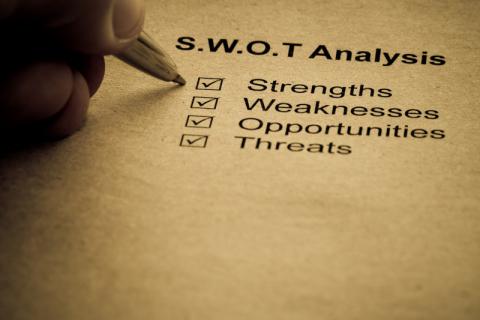 ΠΑΝΤΕΙΟΝ ΠΑΝΕΠΙΣΤΗΜΙΟ 
ΚΟΙΝΩΝΙΚΩΝ & ΠΟΛΙΤΙΚΩΝ ΕΠΙΣΤΗΜΩΝΤΜΗΜΑ ΟΙΚΟΝΟΜΙΚΗΣ & ΠΕΡΙΦΕΡΕΙΑΚΗΣ ΑΝΑΠΤΥΞΗΣ
ΤΜΗΜΑ ΟΙΚΟΝΟΜΙΚΗΣ ΚΑΙ ΠΕΡΙΦΕΡΕΙΑΚΗΣ ΑΝΑΠΤΥΞΗΣ
Η ΑΞΙΟΠΟΙΗΣΗ ΤΟΥ ΜΕΘΟΛΟΓΙΚΟΥ ΕΡΓΑΛΕΙΟΥ T SWOT ANALYSIS
Μάθημα: Πολεοδομική και Οικιστική Ανάπτυξη και Πολιτική
12 Οκτωβρίου 2012
Τι είναι η ανάλυση SWOT;
Η ανάλυση SWOT είναι μία γενική τεχνική σχεδιασμού και οργάνωσης ενός συνεκτικού πλαισίου λήψης αποφάσεων, που μπορεί να αφορά  ένα θεσμό, μια επιχείρηση, μια γεωγραφική περιοχή, μια δημόσια πολιτική κτλ.
 τεχνική ιδιαίτερα διαδομένη στα πλαίσια της Διοίκησης Επιχειρήσεων –πάνω από 50 χρόνια.
Εργαλείο προγραμματισμού των δράσεων και των δημοσίων οργανισμών 
Εργαλείο διαμόρφωσης αποφάσεων χωρικού σχεδιασμού
Εφαρμογές-χρήσεις της ανάλυσης SWOT
Κράτη 
Επιχειρήσεις
Οργανισμοί 
Ακαδημαϊκά Ιδρύματα
ΔΗΜΟΙ
Προώθηση προϊόντων
Επιχειρησιακός σχεδιασμός 
Στρατηγικός προγραμματισμός 
Αστικός και αναπτυξιακός σχεδιασμός
Τι είναι η ανάλυση SWOT;
→   Τρόπος οργάνωσης και ανάλυσης  των δεδομένων  βάσει διπλής ανάλυσης :  
	
	1.  της εσωτερικής ανάλυσης (πλεονεκτήματα και μειονεκτήματα )

      2.  των εξωτερικών επιδράσεων  (απειλές –ευκαιρίες).
[Speaker Notes: Με τη διενέργεια της SWOT Analysis μπορεί να εντοπισθούν οι διαδικασίες του οργανισμού οι οποίες αποτελούν τα δυνατά σημεία του, οι ευκαιρίες που υπάρχουν για την ενίσχυση των διαδικασιών του και οι πιθανότητες βελτίωσης της εικόνας της στην αγορά. Επίσης, μπορούν να αξιολογηθούν ιδέες για νέα προϊόντα σύμφωνα με τα χαρακτηριστικά του οργανισμού και σύμφωνα με τους στρατηγικούς του στόχους.]
Τι είναι η ανάλυση SWOT;
Strengths: Πλεονεκτήματα, δυνάμεις, οι πηγές ή η ικανότητα που μπορεί να χρησιμοποιήσει μια οργάνωση αποτελεσματικά για να πετύχει τους στόχους της.  Στη περίπτωση του σχεδιασμού τα πλεονεκτήματα, οι δυνάμεις της περιοχής έτσι όπως εμφανίζονται στην παρούσα φάση σε διάφορους τομείς.

Weaknesses: Αδυναμίες, περιορισμοί, σφάλματα ή ελλείψεις στην οργάνωση που εμποδίζουν την επίτευξη των στόχων της. Στην περίπτωση του σχεδιασμού τα μειονεκτήματα ή αδυναμίες μιας περιοχής ενός τομέα σύμφωνα με την υπάρχουσα κατάσταση.
ΠΑΡΟΝ
[Speaker Notes: SW: Ο εντοπισμός των δυνατών και των αδύνατων σημείων του οργανισμού θα πρέπει να γίνεται μέσω εσωτερικών και εξωτερικών παραγόντων. Έτσι μπορεί να φανεί εάν τα στοιχεία του οργανισμού όπως καταγράφονται ενδογενώς συμπίπτουν με αυτές που καταγράφονται από εξωτερικούς παράγοντες. 
Χρειάζεται ρεαλισμός και κατάρτιση μιας λίστας ή καταλόγου.
OT:Αλλαγές στην τεχνολογία και στις αγορές σε μικρή και μεγάλη κλίμακα. 
Αλλαγές στην κυβερνητική πολιτική που αφορούν το πεδίο δραστηριοτήτων της επιχείρησης. 
Αλλαγές σε κοινωνικό επίπεδο, δημογραφικό επίπεδο και επίπεδο τρόπου ζωής. 
Τοπικά γεγονότα. 
Να δίνεται βάση στα πλεονεκτήματα.
Να γίνεται εξάλειψη των αδυναμιών.
Να γίνεται εκμετάλλευση των ευκαιριών.
Να γίνεται μείωση των επιδράσεων των απειλών.]
Τι είναι η ανάλυση SWOT;
Opportunities: Ευκαιρίες, οποιαδήποτε ευνοϊκή συνθήκη στο (εξωγενές) περιβάλλον της οργάνωσης.  Στη περίπτωση του σχεδιασμού παράγοντες ή εξελίξεις λ.χ. πολιτικές, οικονομικές και τεχνολογικές αλλαγές  που αν αξιοποιηθούν θα διευκολύνουν την υλοποίηση της πολιτικής.

Threats: Απειλές, οποιαδήποτε ανεπιθύμητη κατάσταση στο (εξωγενές) περιβάλλον της οργάνωσης που είναι δυνητικά ζημιογόνος στη στρατηγική της. Στη περίπτωση  του σχεδιασμού δυνητικά εμπόδια στην ομαλή πορεία υλοποίησης του
ΜΕΛΛΟΝ
Τι είναι S W O T  Ανάλυση;
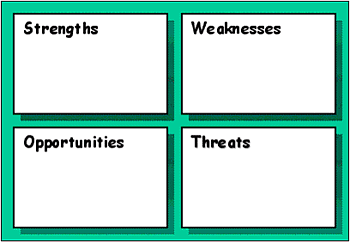 Ανάλυση Εσωτερικού Περιβάλλοντος:πόροι, οργάνωση, δημογραφικά στοιχεία, πολιτισμικά στοιχεία, συνεργασίες /κοινές δράσεις  . .
Ανάλυση Εξωτερικού περιβάλλοντος: τάσεις της αγοράς, κοινωνικές τάσεις, θεσμικό περιβάλλον, κρίση οικονομική ή  άλλη , τεχνολογικές εξελίξεις
Στόχοι της SWOT ANALYSIS
Συλλογή βασικών συμπερασμάτων της ανάλυσης του  εσωτερικού και εξωτερικού περιβάλλοντος 
Σύνθεση συμπερασμάτων έτσι ώστε ο φορέας να αποκτήσει  ολοκληρωμένη εικόνα
Διαμόρφωση βασικών προτάσεων
SWOT or TOWS Analysis
TOWS Analysis είναι μια παραλλαγή της  μεθόδου της , SWOT Analysis. TOWS and SWOT  είναι οι συντμήσεις  διαφορετικών  κατηγοριοποιήσεων των λέξεων  Strengths, Weaknesses, Opportunities and Threats.
Τ= threats
O=Opportunities
W= Weaknesses
S= Strengths.
 	TOWS  δίνει έμφαση στο εξωτερικό περιβάλλον ενώ  SWOT δίνει έμφαση στο εσωτερικό .
ΒΑΣΙΚΑ ΕΡΩΤΗΜΑΤΑ ΓΙΑ ΤΗΝ ΕΠΙΤΥΧΗ ΧΡΗΣΗ ΤΗΣ ΜΕΘΟΔΟΥ
SWOT or TOWS analysis  αποτελεί σημαντικό εργαλείο για να κατανοήσετε τις στρατηγικές επιλογές που έχετε , απαντώντας στις εξής ερωτήσεις: 
 πώς θα εκμεταλλευτείς   τις δυνάμεις σου;
 Πώς θα περιορίσεις ή παρακάμψεις τις αδυναμίες σου; 
 Πώς θα εκμεταλλευτείς τις ευκαιρίες ;
 Πώς θα διαχειριστείς τις απειλές ;
μήτρα SWOT/ – Διαμόρφωση  4 τύπων στρατηγικών
Μήτρα SWOT – Διαμόρφωση  4 τύπων εναλλακτικών στρατηγικών
Άσκηση: SWOT Analysis
Καλείστε  να  κατασκευάσετε τον πίνακα SWOT Analysis, να τον μετασχηματίσετε σε TOWS καθώς και να διαμορφώσετε  την μήτρα των  4 στρατηγικών
Μελέτη περίπτωσης SWOT Analysis Δ/νης Υγιειονομικού
Ανάπτυξη νέων τεχνολογιών με αντικείμενο την παροχή υπηρεσιών υγείας
έγκριση κονδυλίου πρόσληψης ελεγκτών ιατρών και φαρμακοποιών
ομόνοια σχέσεων διευθυντή –υπαλλήλου
ευελιξία σε ζητήματα διαχείρισης νέων εργασιών και μη προγραμματισμένου όγκου εργασίας
 Δυνατότητα απόκτησης προσωπικού μέσω επιδοτούμενης ανεργίας
Πολυπλοκότητα οργανωτικού σχήματος  Δ/νσης με τομείς υγείας
Εστίαση σε μηχανογραφημένες εφαρμογές 
Η δημοσιονομική πολιτική περιορίζει τη δυνατότητα πρόσληψης νέου ανθρωπίνου δυναμικού
διαφορετικότητα εργασιακής κουλτούρας
 κίνδυνος έλλειψης έμπειρου προσωπικού λόγω συνταξιοδότησης
επιτυχής εδραιωμένη συνεργασία και  άτυπες διαδικασίες για την εκπλήρωση των καθηκόντων
Ποιος είναι  ο σκοπός της ανάλυσης SWOT στα πλαίσια του αστικού σχεδιασμού;
ΣΥΝΟΠΤΙΚΗ ΚΑΙ ΕΜΠΕΡΙΣΤΑΤΩΜΕΝΗ ΓΝΩΣΗ ΤΗΣ ΑΝΑΛΥΣΗΣ ΠΡΟΚΕΙΜΕΝΟΥ ΝΑ ΕΠΙΤΕΥΧΘΕΙ:
Αποτελεσματική και ταυτόχρονη 
    1. ενίσχυση των  θετικών στοιχείων  της εσωτερικής ανάλυσης  ( λ.χ τα πλεονεκτήματα  της αστικής περιοχής για τη συγκεκριμένη δράση ) και των ευκαιριών που προσφέρει το εξωτερικό περιβάλλον, 

    2. με προσπάθειες εξάλειψης ή μείωσης των εσωτερικών αδυναμιών και αντιμετώπισης των απειλών που προέρχονται από το εξωτερικό περιβάλλον.
Απώτερος στόχος η λήψη αποφάσεων  και ανάληψης δράσεων
Βασικές διαστάσεις της ανάλυσης
Richards, 2001 (τροποποιημένος)
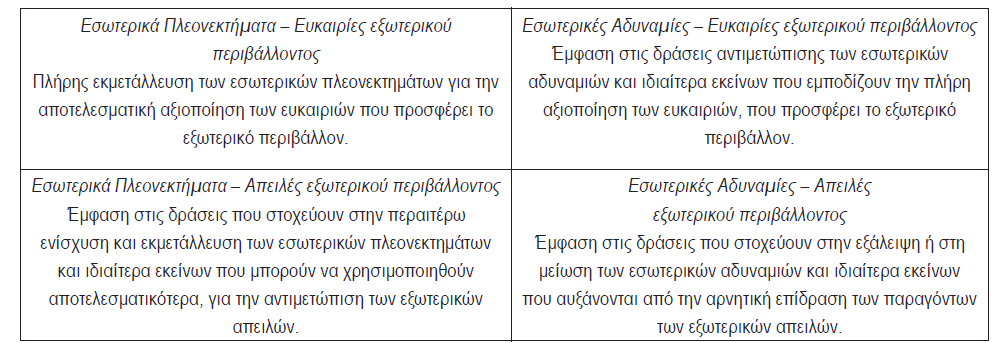 Συναφείς Δράσεις ανά συνδυασμό από Βαγιανή κα (2003) βασισμένο στο Baser, 2001
Στόχος της ανάλυσης SWOT στο  αστικό  σχεδιασμό
Στη μείωση της αβεβαιότητας σε σχέση με την εφαρμογή μιας συγκεκριμένης αναπτυξιακής πολιτικής, δράσης ή προγράμματος, σε μια γεωγραφική ενότητα με ιδιαίτερα χαρακτηριστικά.

Στον εντοπισμό των κυρίαρχων και κρίσιμων προσδιοριστικών παραγόντων (εσωτερικών και εξωτερικών), που επηρεάζουν την επιτυχία της αναπτυξιακής πολιτικής, δράσης ή προγράμματος.

Στην τεκμηριωμένη υποστήριξη μιας ολοκληρωμένης στρατηγικής σύνδεσης της αναπτυξιακής δράσης, με το ενδογενές δυναμικό της περιοχής εφαρμογής της, όπως και με το εξωτερικό περιβάλλον
Στάδια της ανάλυσης SWOT
Διερεύνηση του περιβάλλοντος του αναπτυξιακού προγράμματος, της παρέμβασης, της δράσης ή της πολιτικής.
Εσωτερική ανάλυση των πλεονεκτημάτων και των αδυναμιών.
Εξωτερική ανάλυση των ευκαιριών και των απειλών. 
Διερεύνηση των πιθανών δράσεων
Κατηγοριοποίηση των πιθανών δράσεων. 
Καταγραφή και κατηγοριοποίηση των χωρικών δρώντων  σε φορείς + ( που ωφελούνται από τα μέτρα και κατά συνέπεια τα στηρίζουν) και φορείς – (που θίγονται από τα μέτρα και κατά συνέπεια αντιτίθενται σε αυτά)
«Ατέλειες» της ανάλυσης SWOT
Επικεντρώνεται στο χώρο και όχι στην οργάνωση που αναλαμβάνει την ανάλυση SWOT. 

Έλλειψη αντικειμενικής διατύπωσης του σχεδιασμού.

Κατάρτιση εκτεταμένων καταλόγων παραγόντων χωρίς να αξιολογείται η χρησιμότητά τους.
Πλεονεκτεί:
Το ισχυρότερο πλεονέκτημα της ανάλυσης SWOT: βοηθά στην ανάδειξη της σχέσης του εφαρμοζόμενου προγράμματος ή έργου με την περιοχή και το περιβάλλον υλοποίησης.

Επιτρέπει τη σύγκριση ανάμεσα στους παράγοντες του εσωτερικού και εξωτερικού περιβάλλοντος.

Είναι μια απλή και δημοφιλής τεχνική που μπορεί να εφαρμοστεί σε όλα τα στάδια σχεδιασμού μιας πολιτικής.
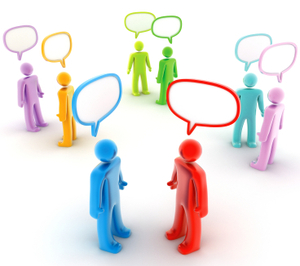 N. Mαραβά,

e-mail: nmarava@gmail.com